Об итогах мероприятий по созданию современных мастерских в 2019-2021 гг.и перспективах развития проекта
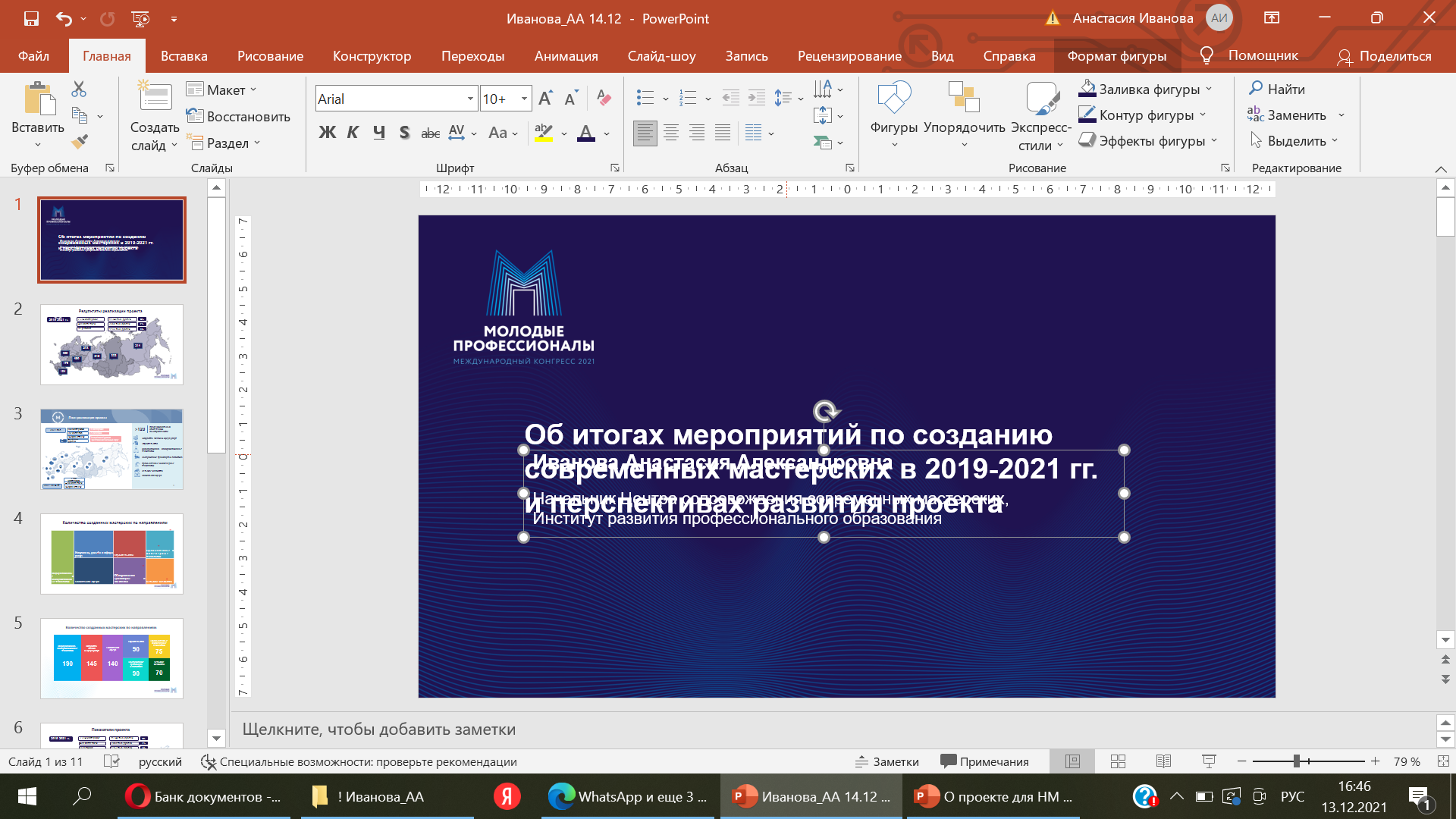 Результаты реализации проекта
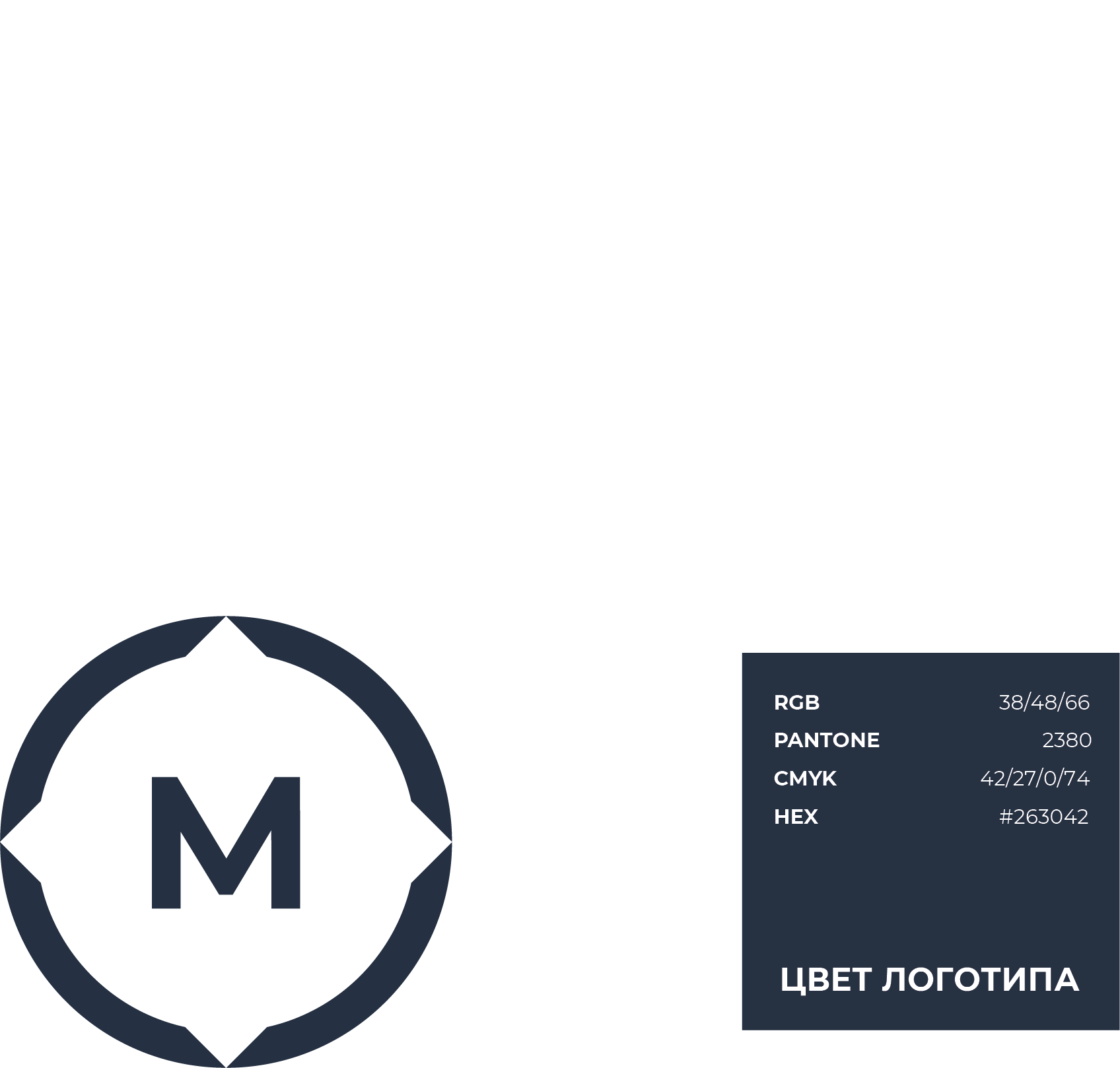 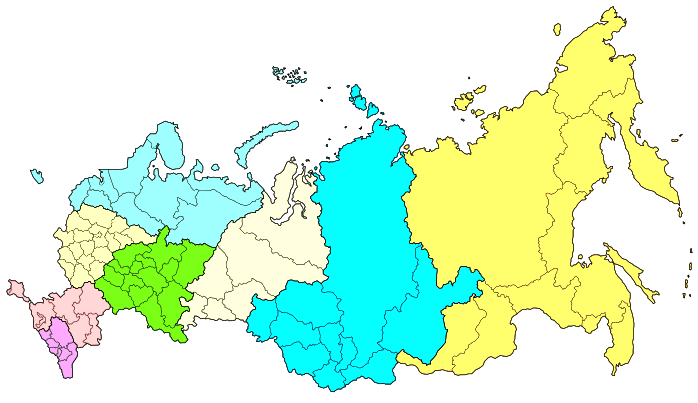 2 274 мастерские
11 740 млн. рублей
ФБ
3 069 млн. рублей
438 колледжей
РБ
82 региона
1 153 млн. рублей
ВБ
2019-2021 гг.
214
273
469
332
216
490
176
104
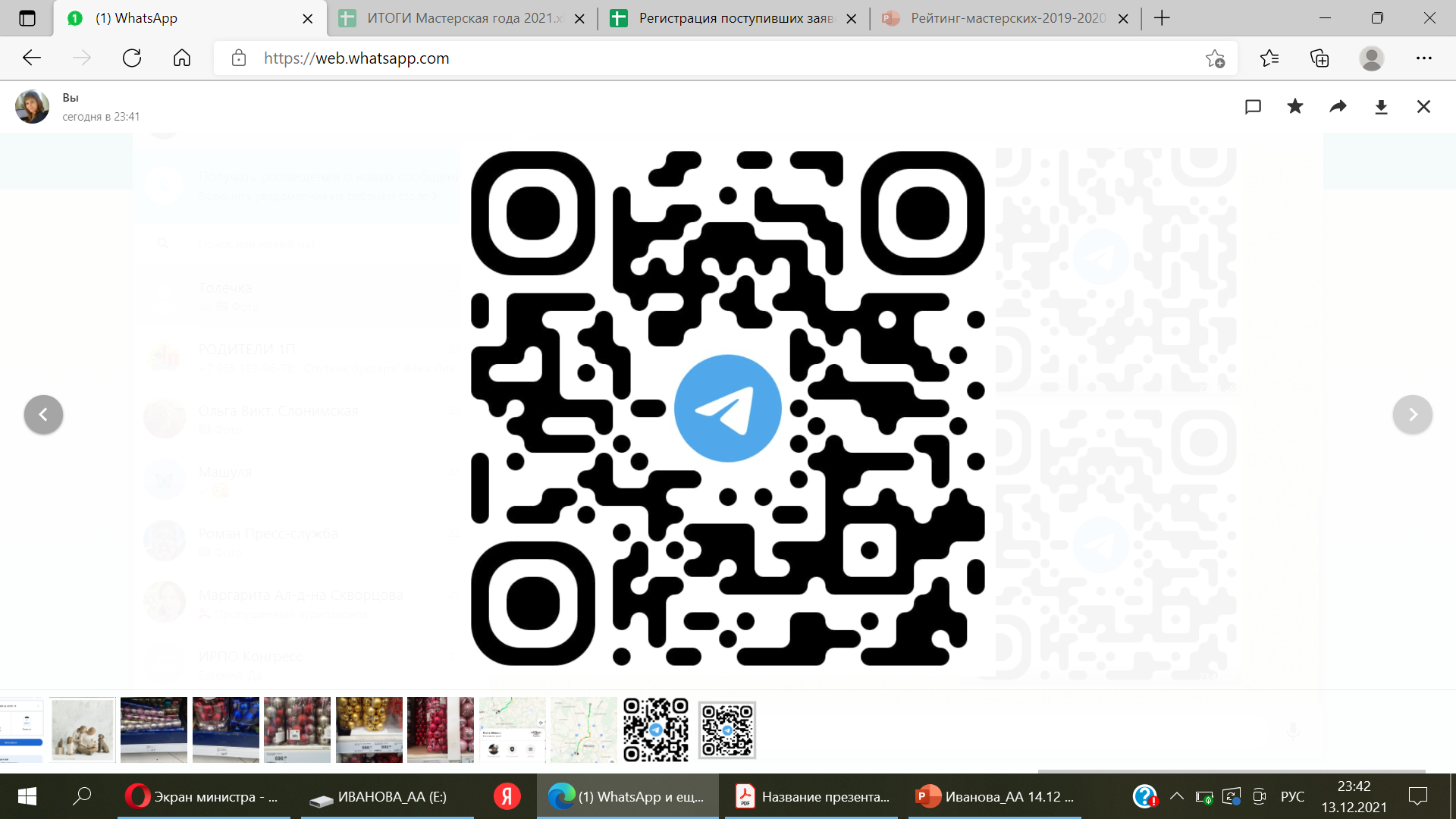 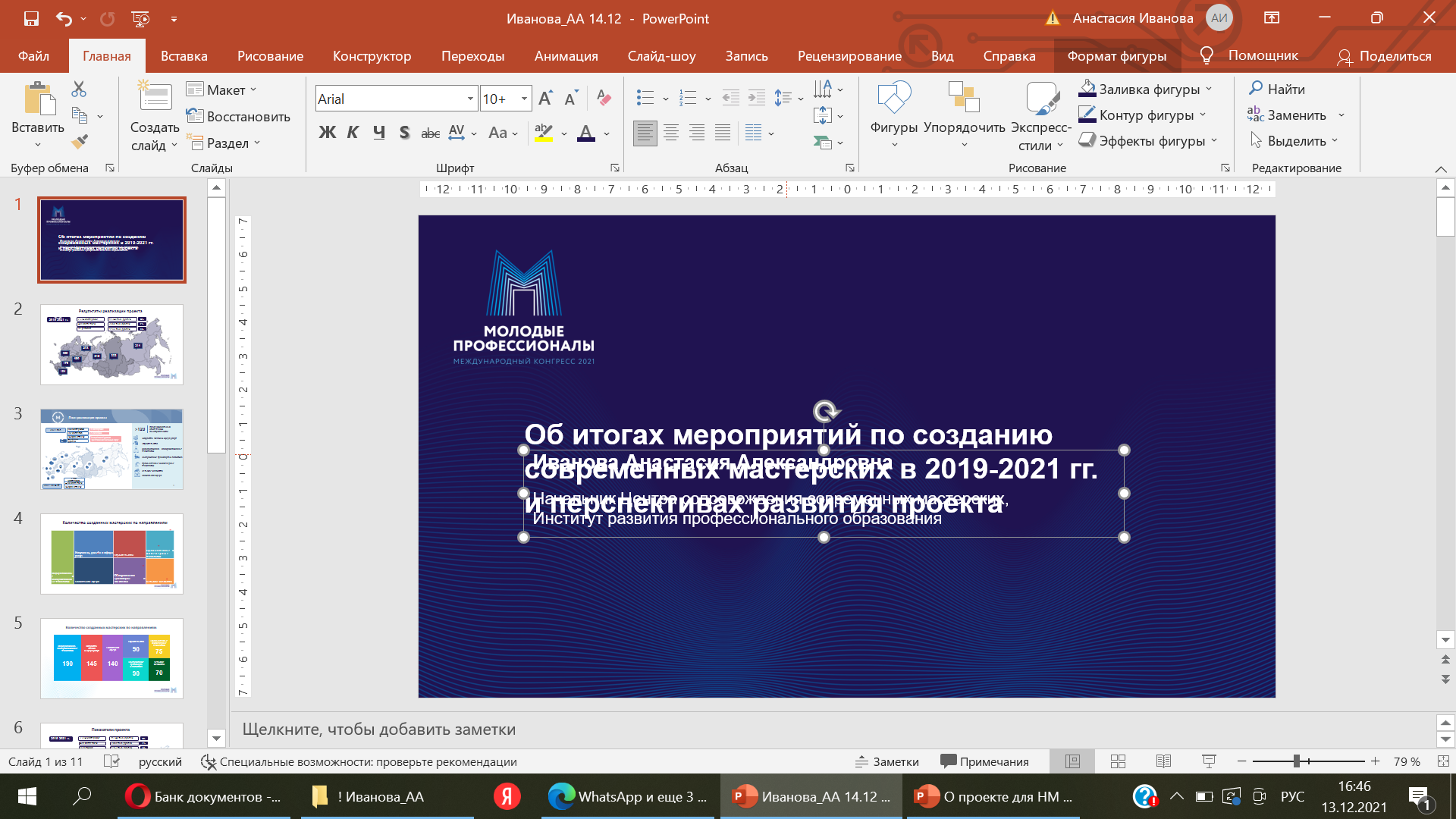 Результаты реализации проекта
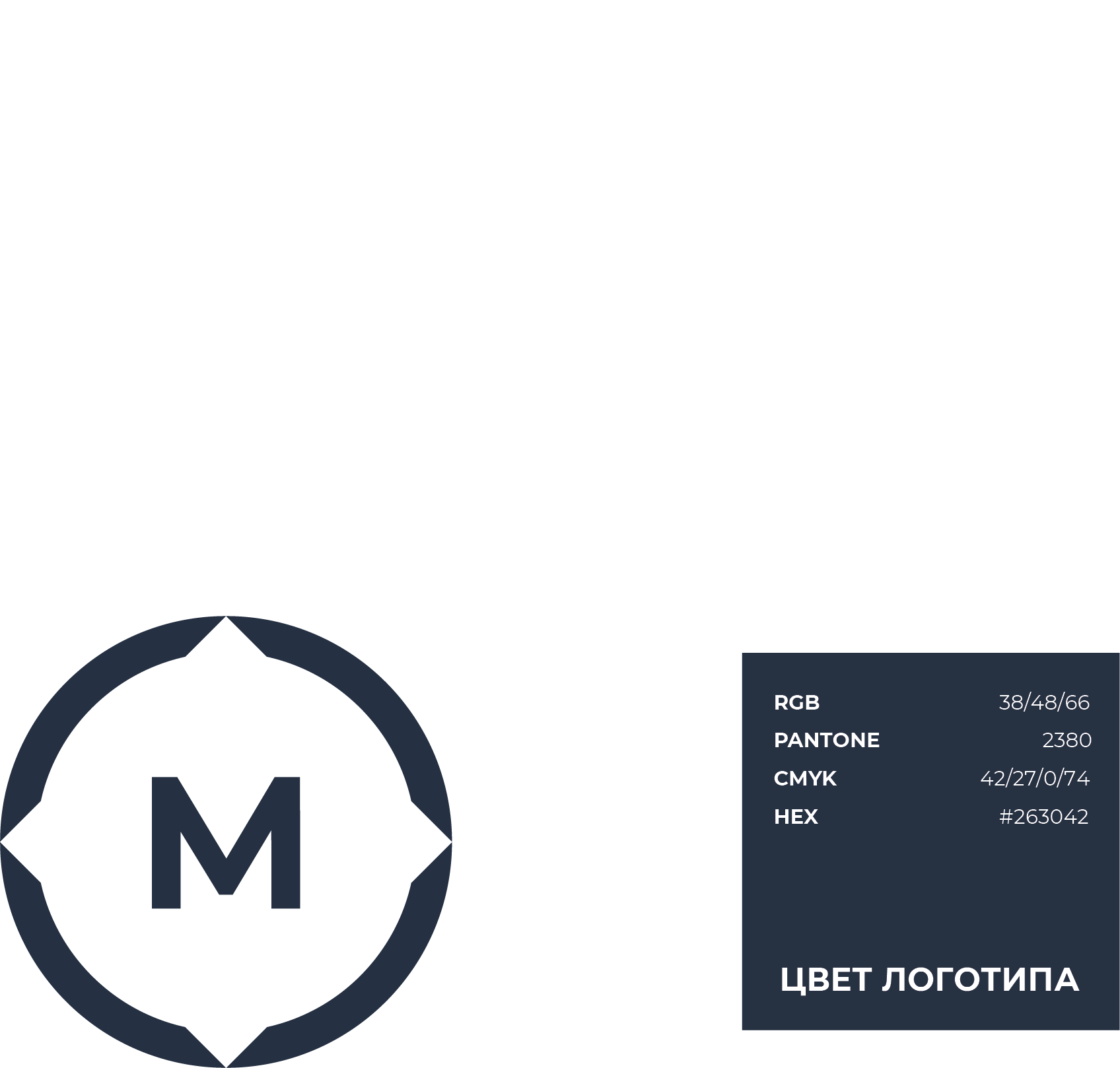 >120
профессиональных компетенций по направлениям:
2019-2021 гг.
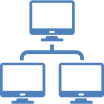 информационные и коммуникационныетехнологии 
искусство, дизайн и сфера услуг 
социальная сфера
строительство

обслуживание транспорта и логистика

промышленные и инженерные технологии 

сельское хозяйство
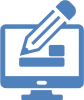 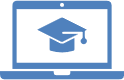 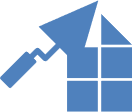 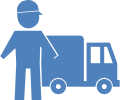 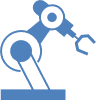 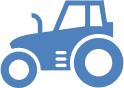 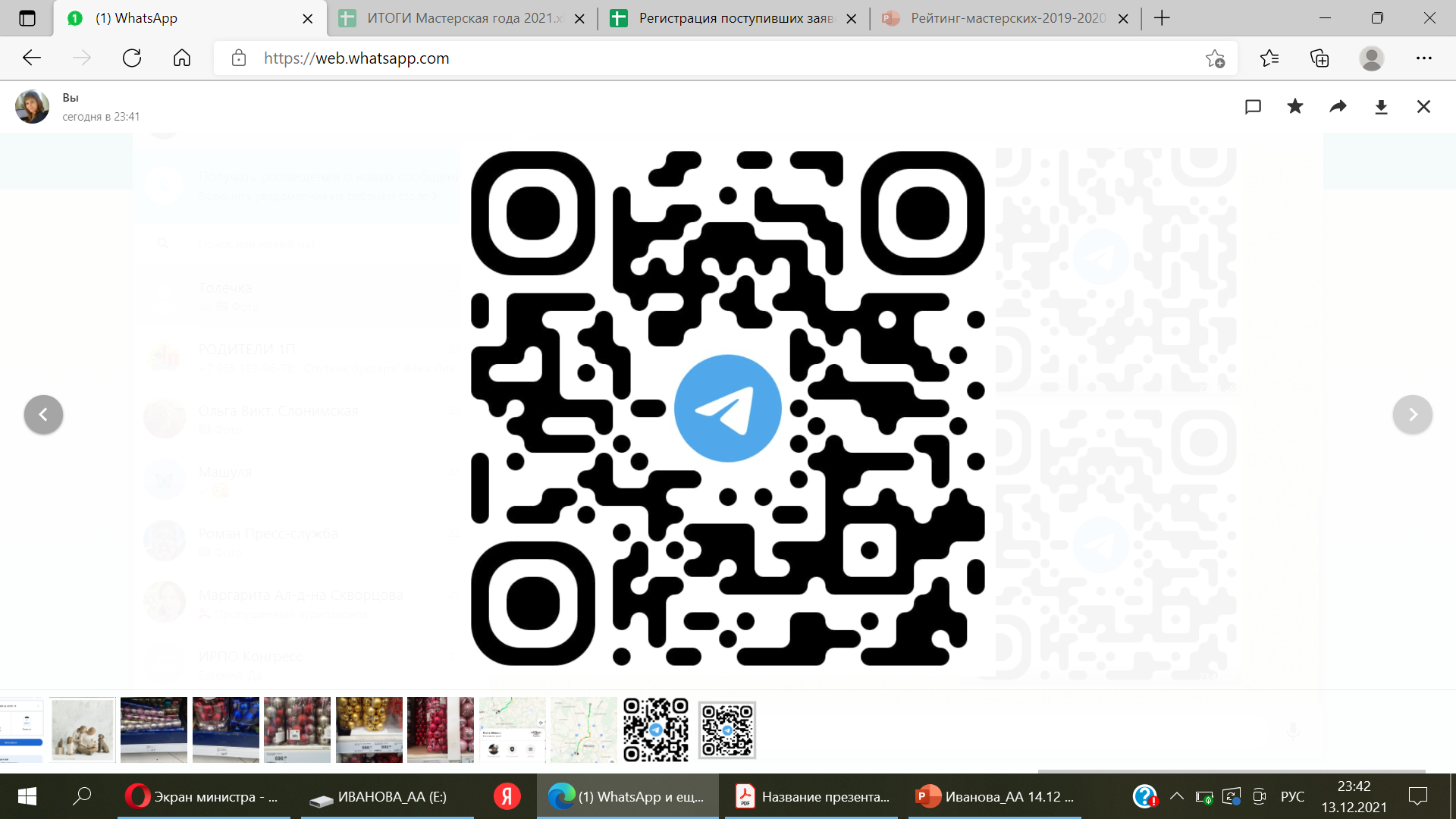 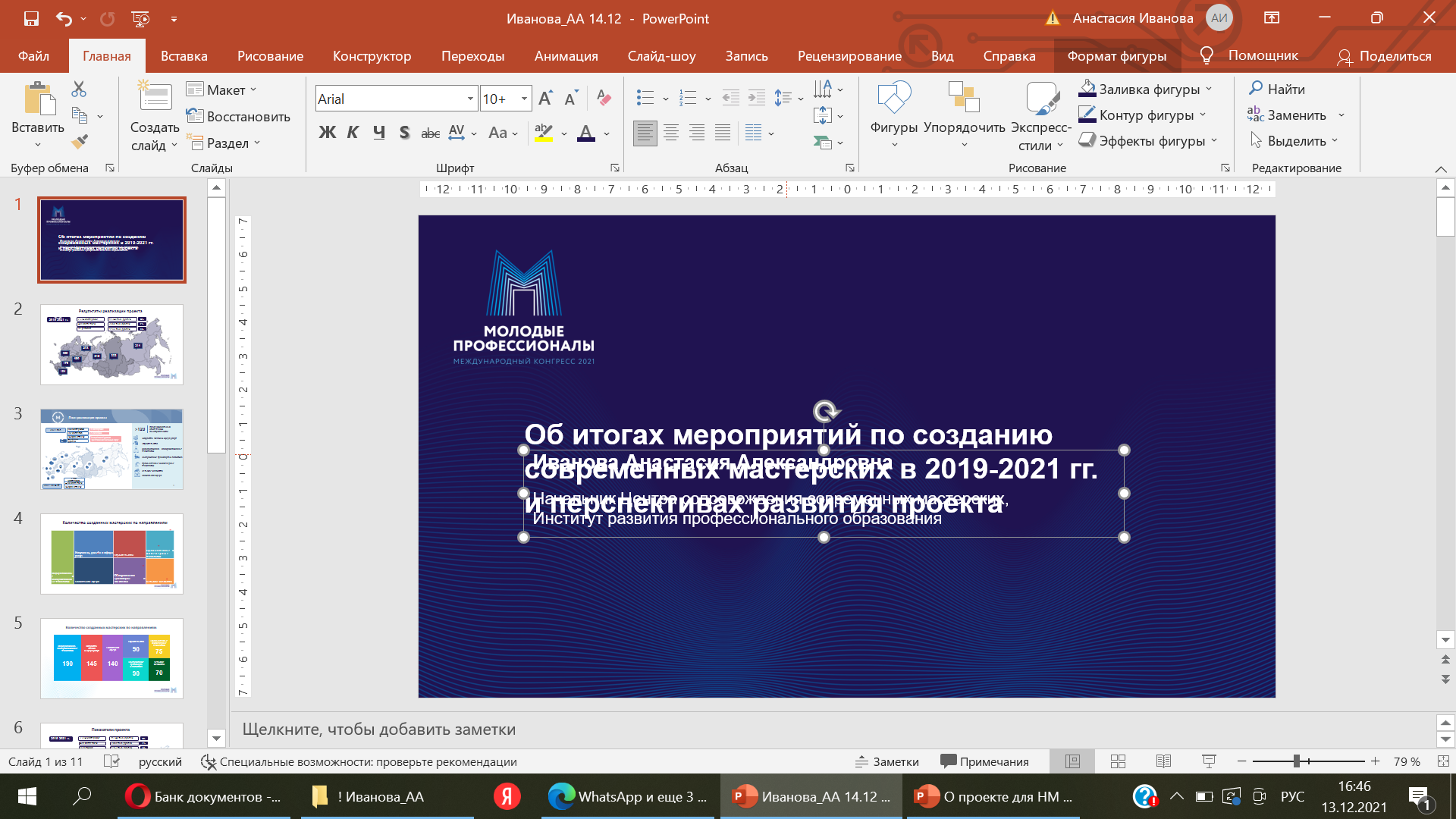 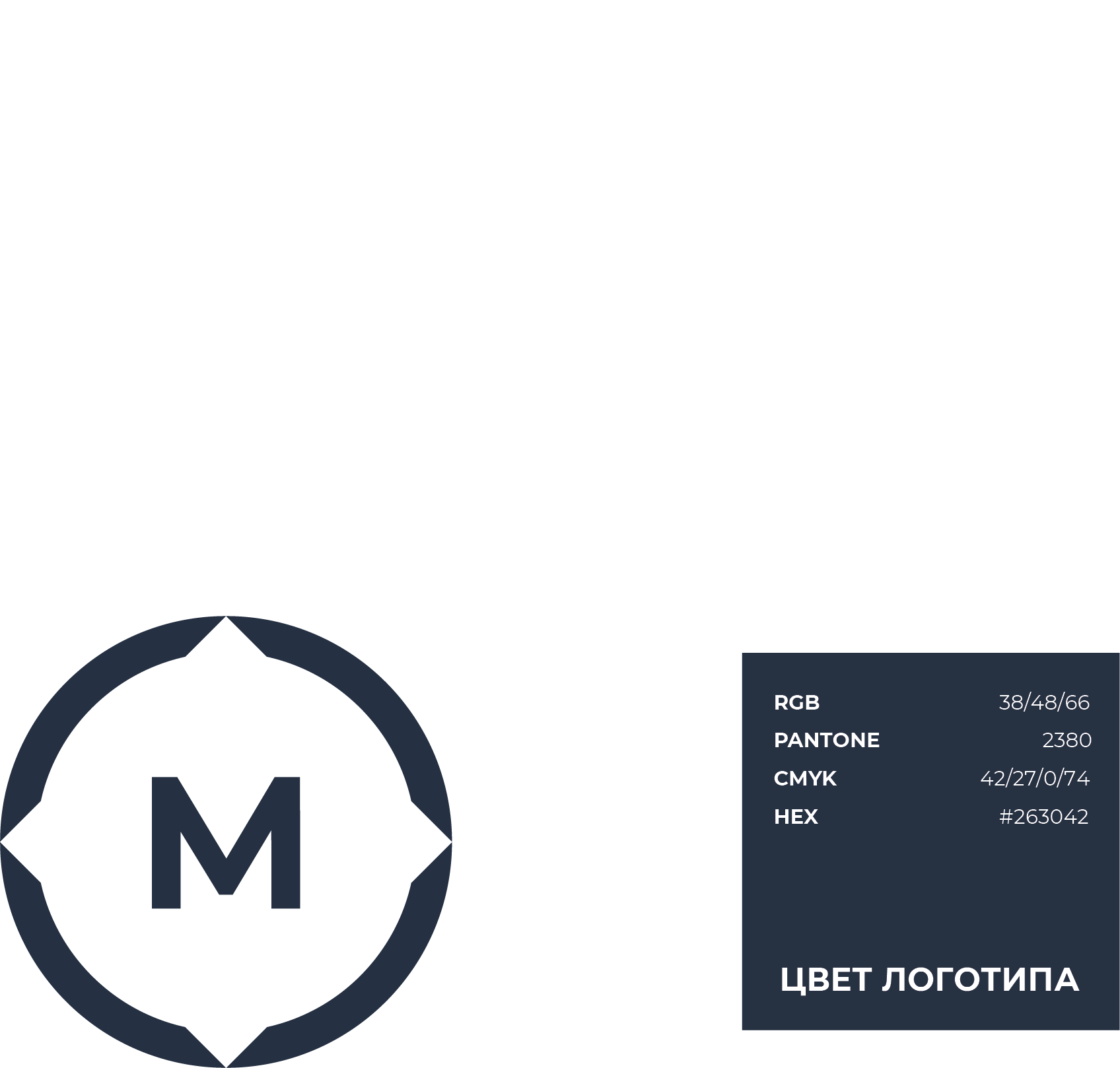 Перспективы создания (обновления) современных мастерских в 2022-2024 гг.
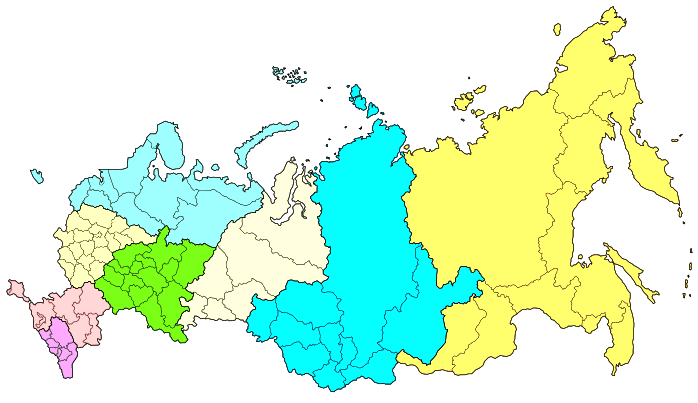 2 800 мастерских
ФБ
13 050 млн. рублей
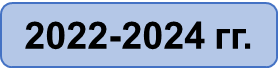  700 колледжей
330
340
562
324
205
524
267
248
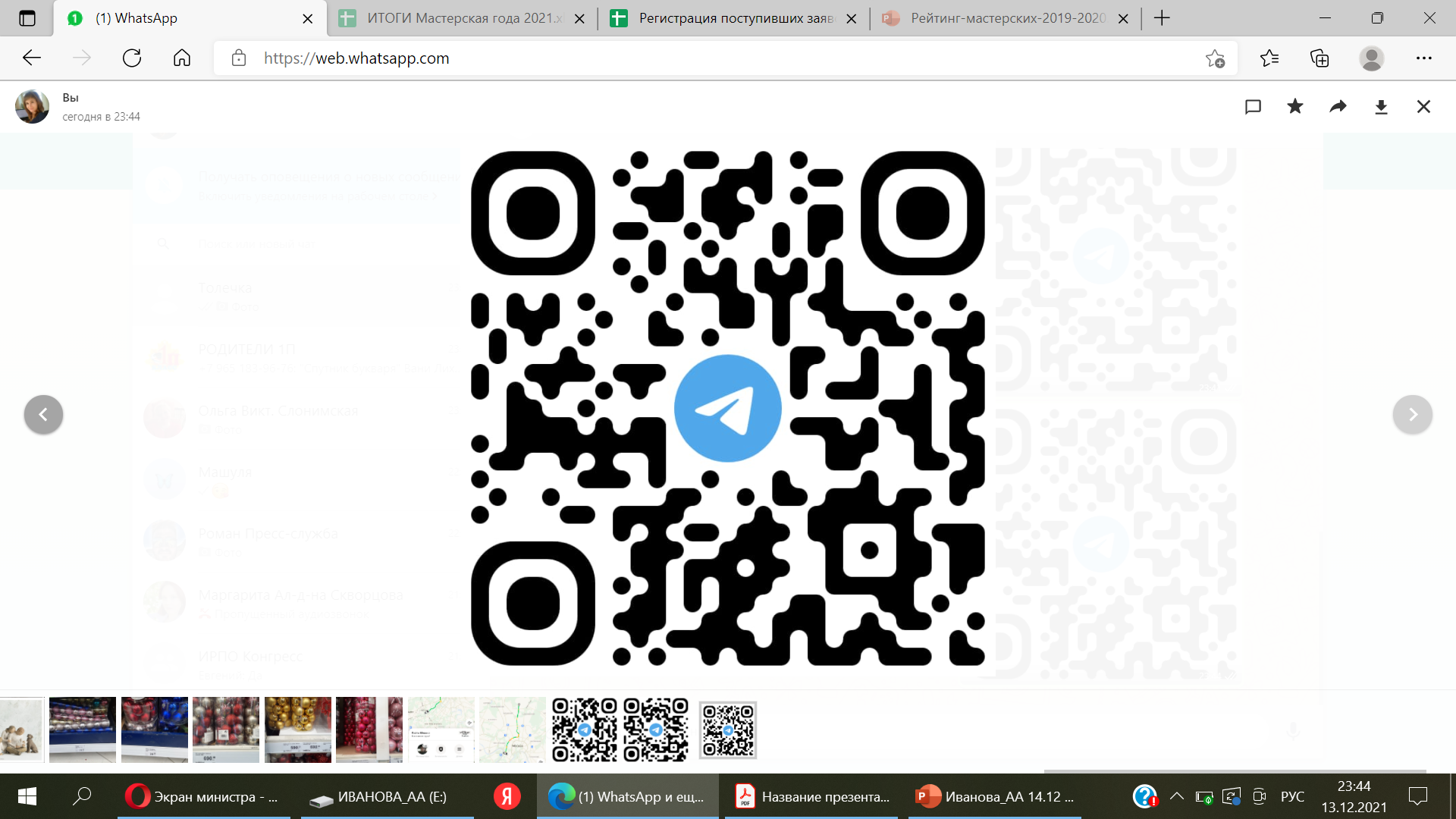 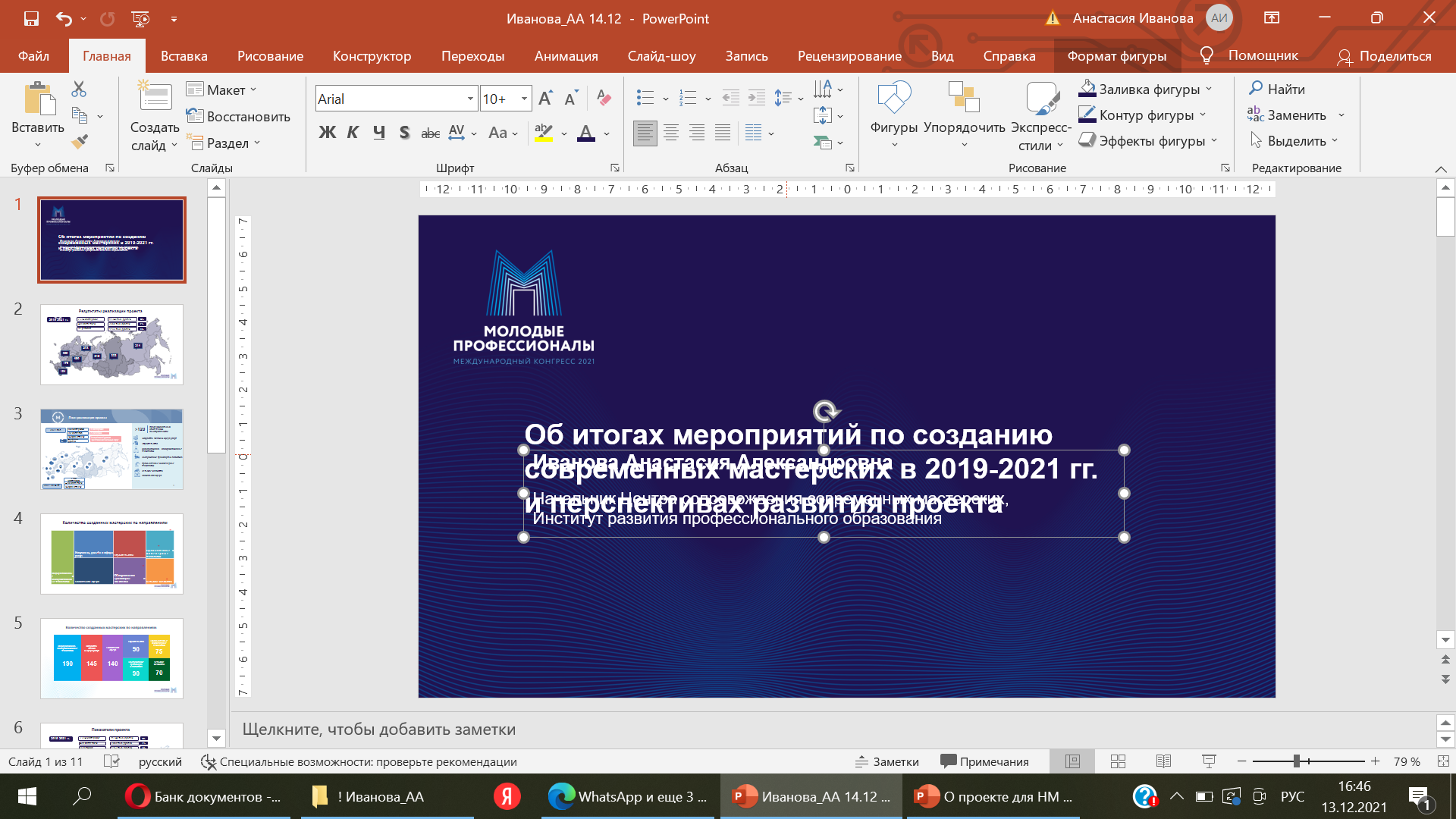 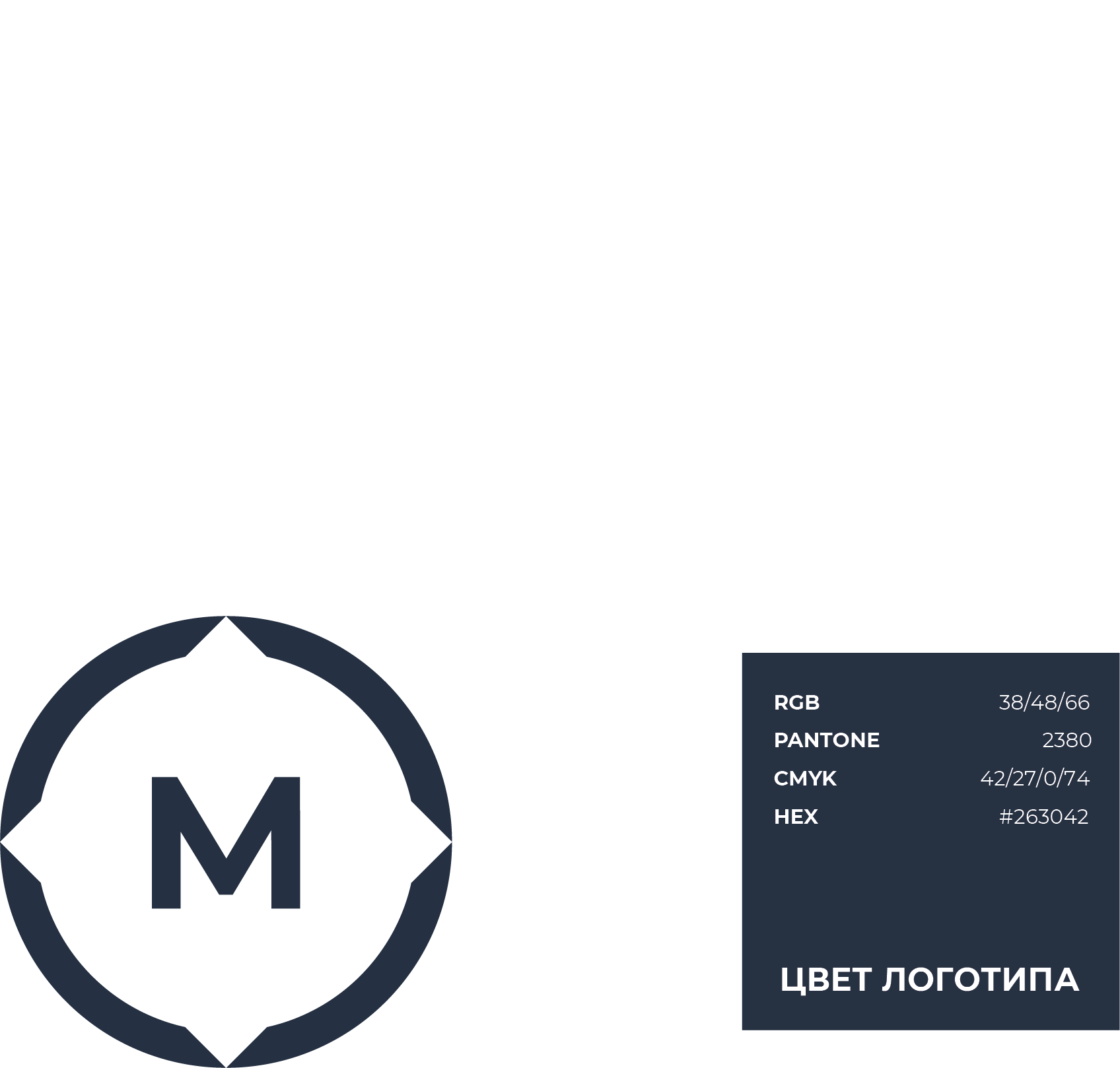 Изменение механизма предоставления средствфедерального бюджета на реализацию проекта - субсидия бюджетам субъектов Российской Федерации
Возможность синхронизации перечня создаваемых мастерских с потребностями экономики региона в кадрах, запросами работодателей, региональными инвестиционными проектами

Учет специфики региональной образовательной сети СПО

Горизонт планирования – 3 года

От 2 мастерских в одной организации  

Возможность оснащения узкоспециализированных организаций, организаций, расположенных в сельской местности и малых городах
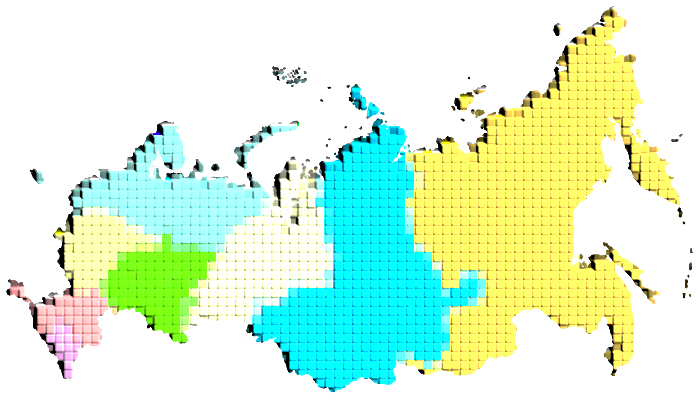 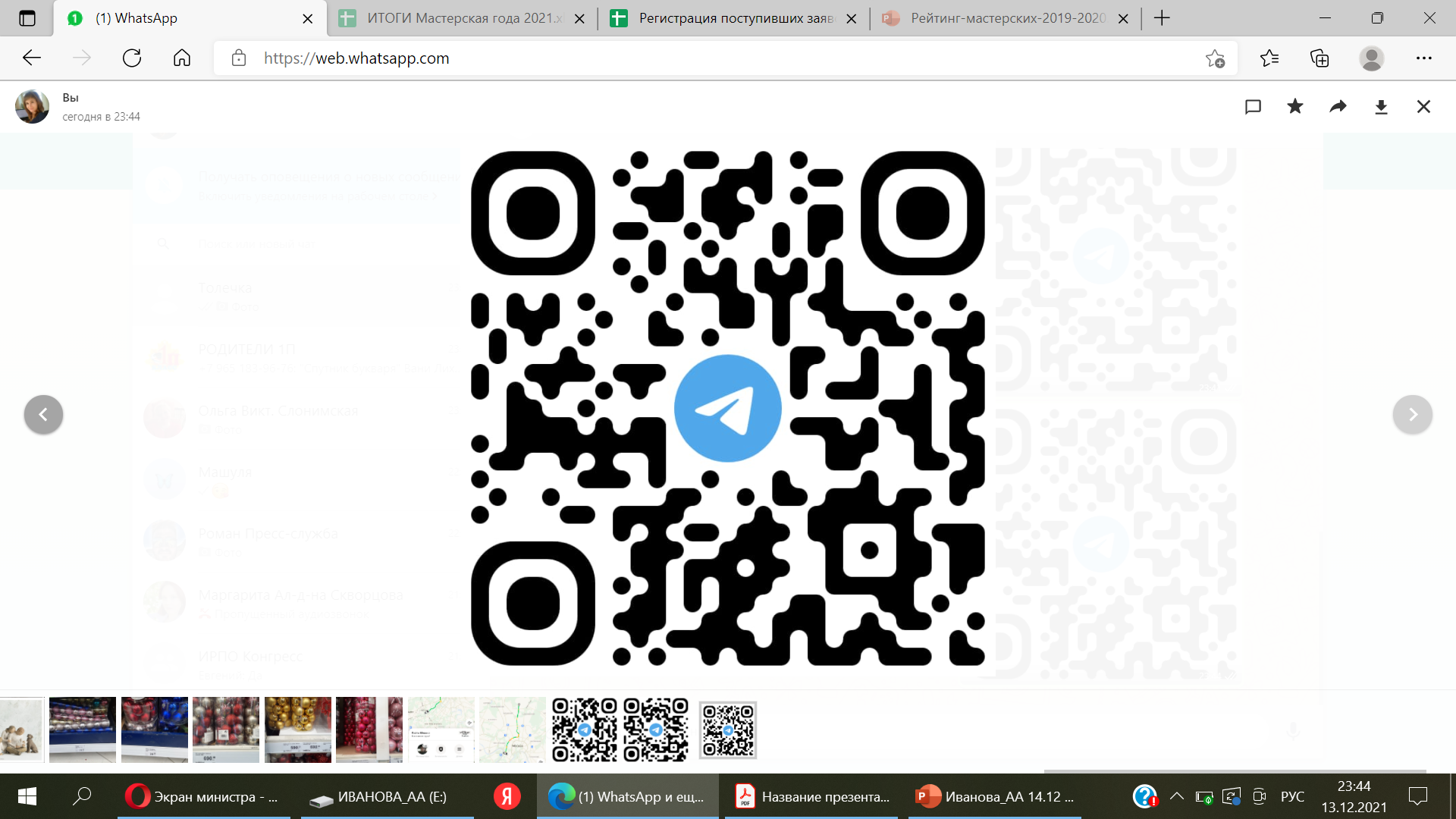 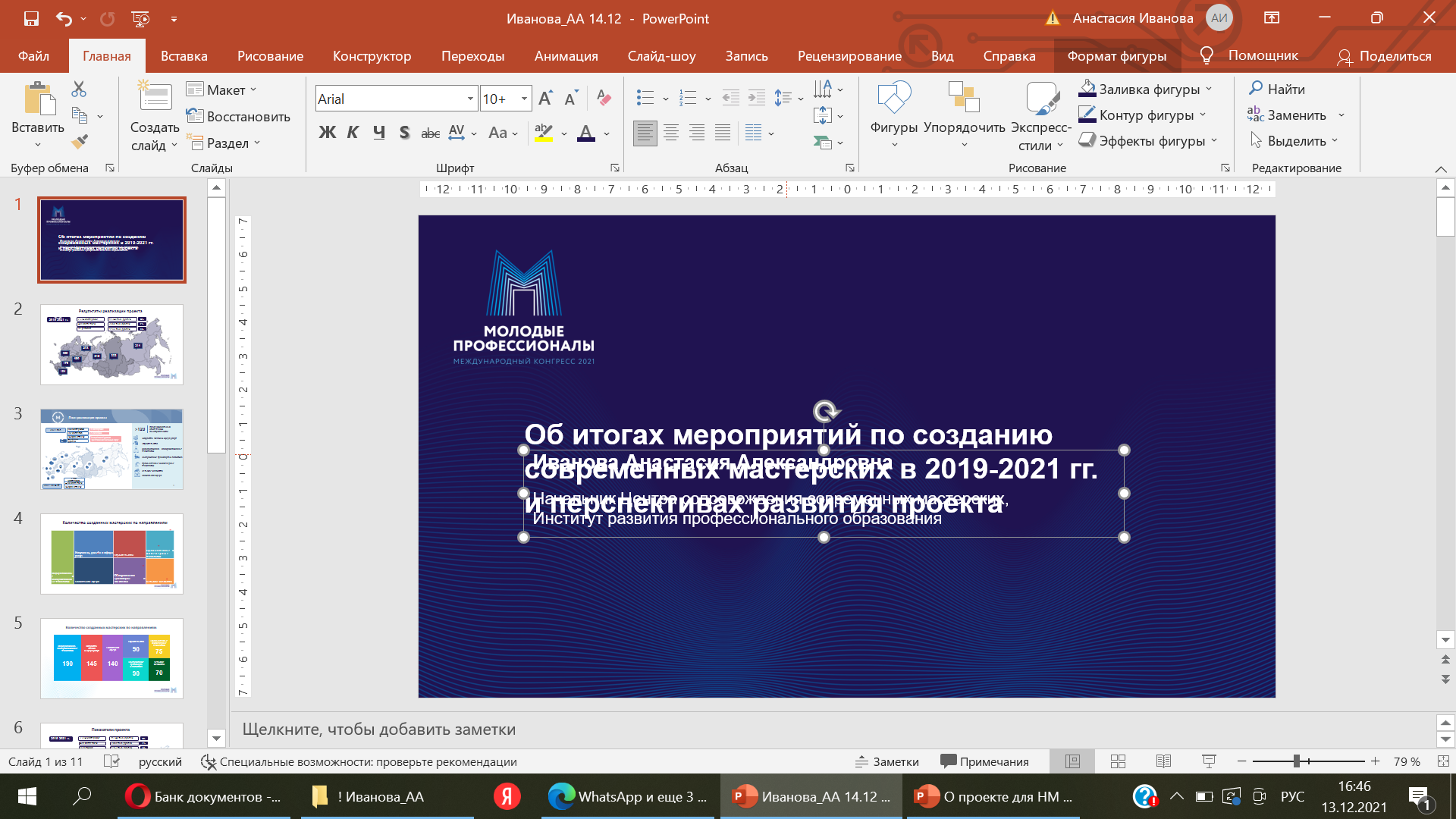 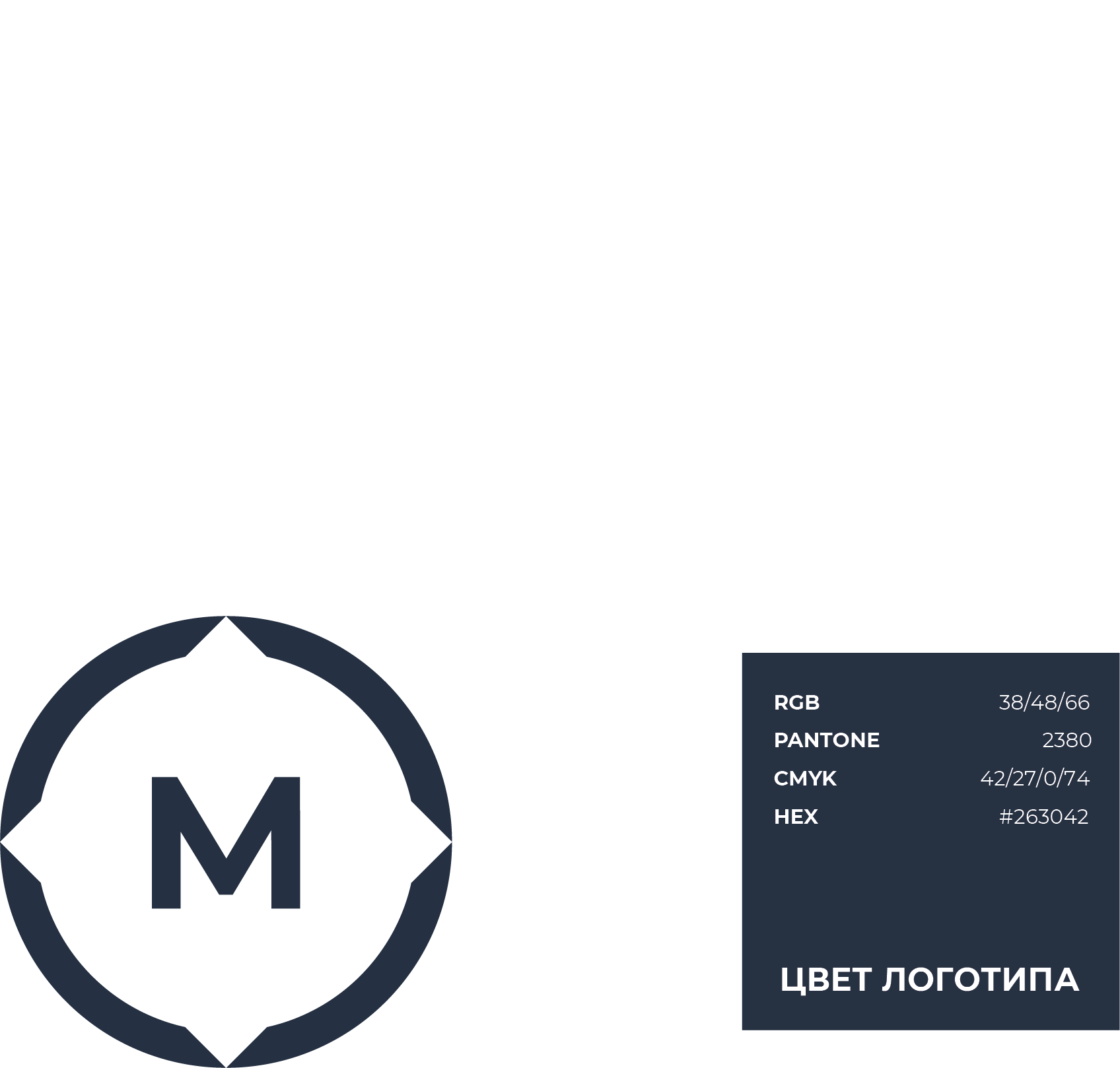 Особенности реализации мероприятия по созданию (обновлению) мастерских в 2022 году
Заключение соглашения между Минпросвещения России и РОИВ, осуществляющим управление в сфере образования

Отчетность РОИВ, осуществляющего управление в сфере образования, в СУПД
Пересмотр подходов к перечням оборудования для создания (обновления) мастерских в 2023-2024 гг.
Комплексная оценка эффективности мастерских, созданных в 2019-2021 гг.

Личные кабинеты образовательных организаций в электронной системе мониторинга
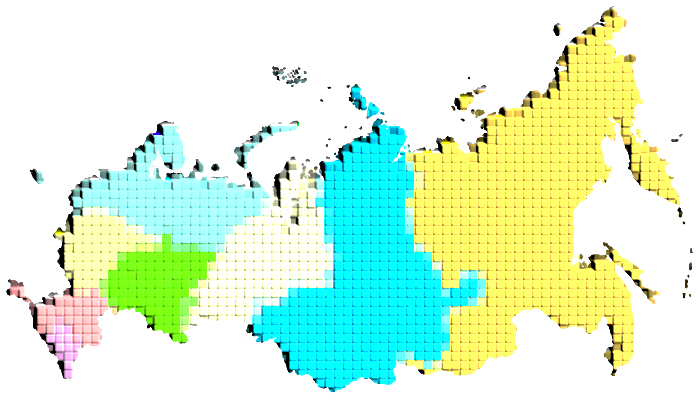 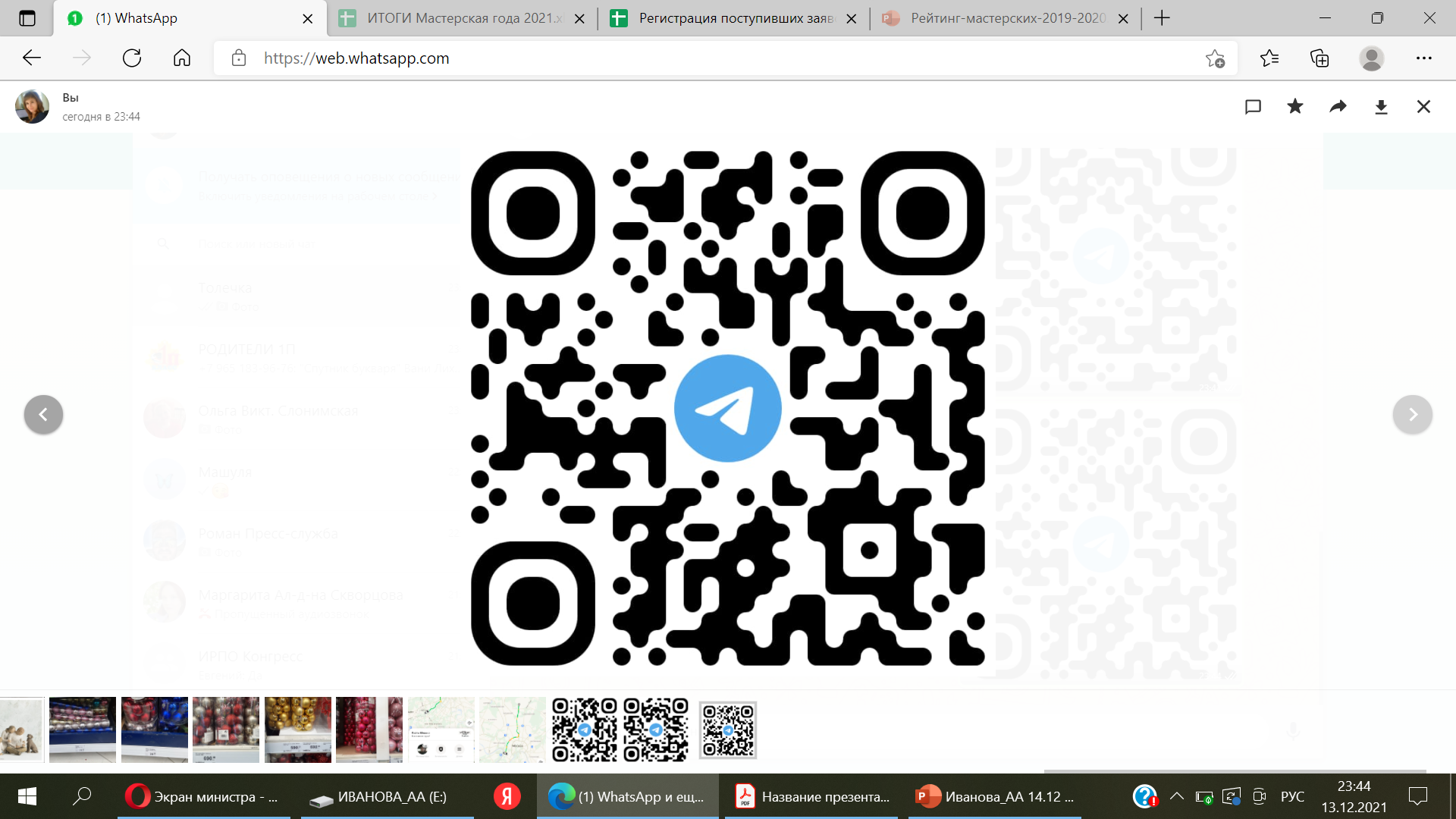 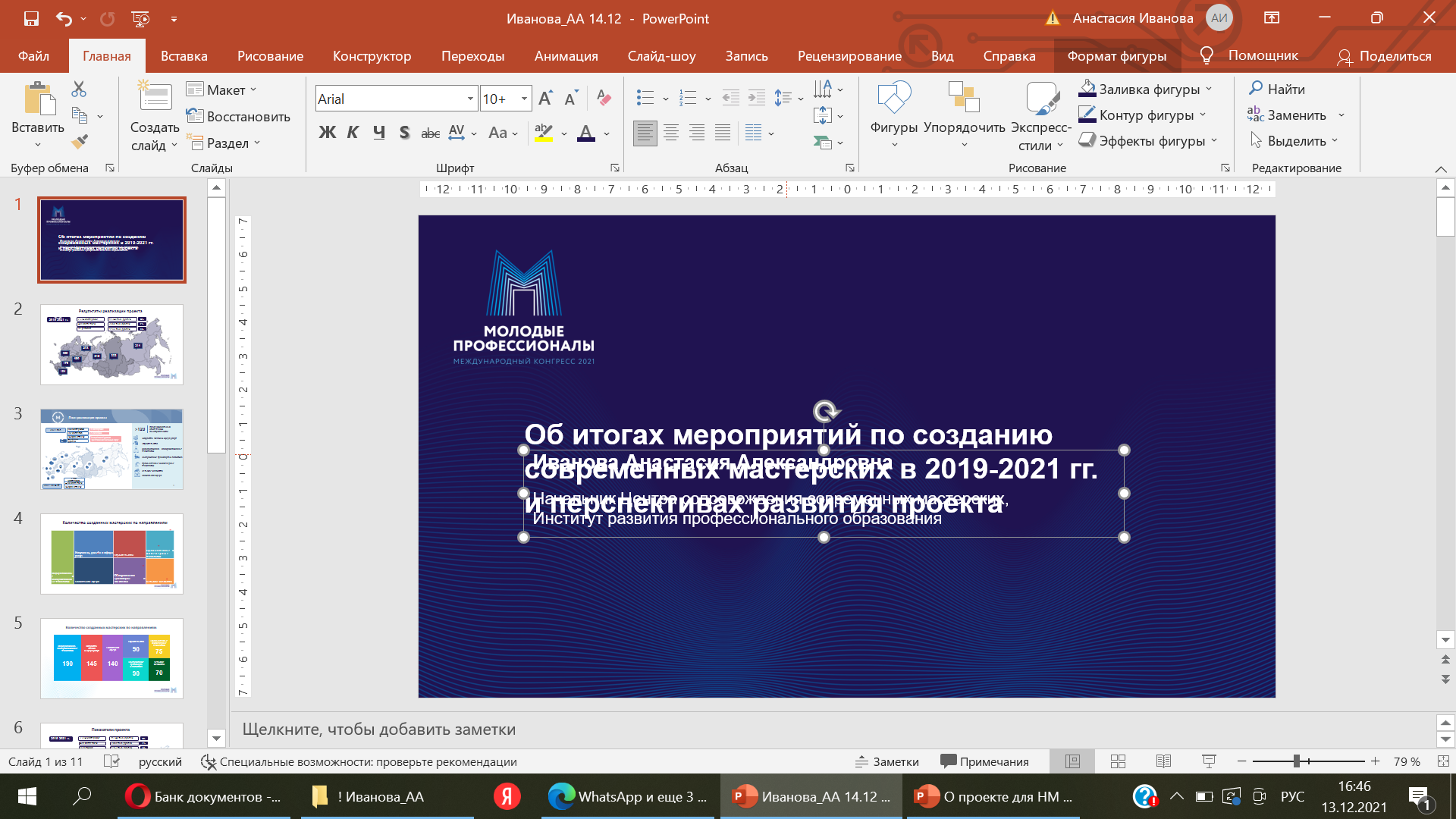 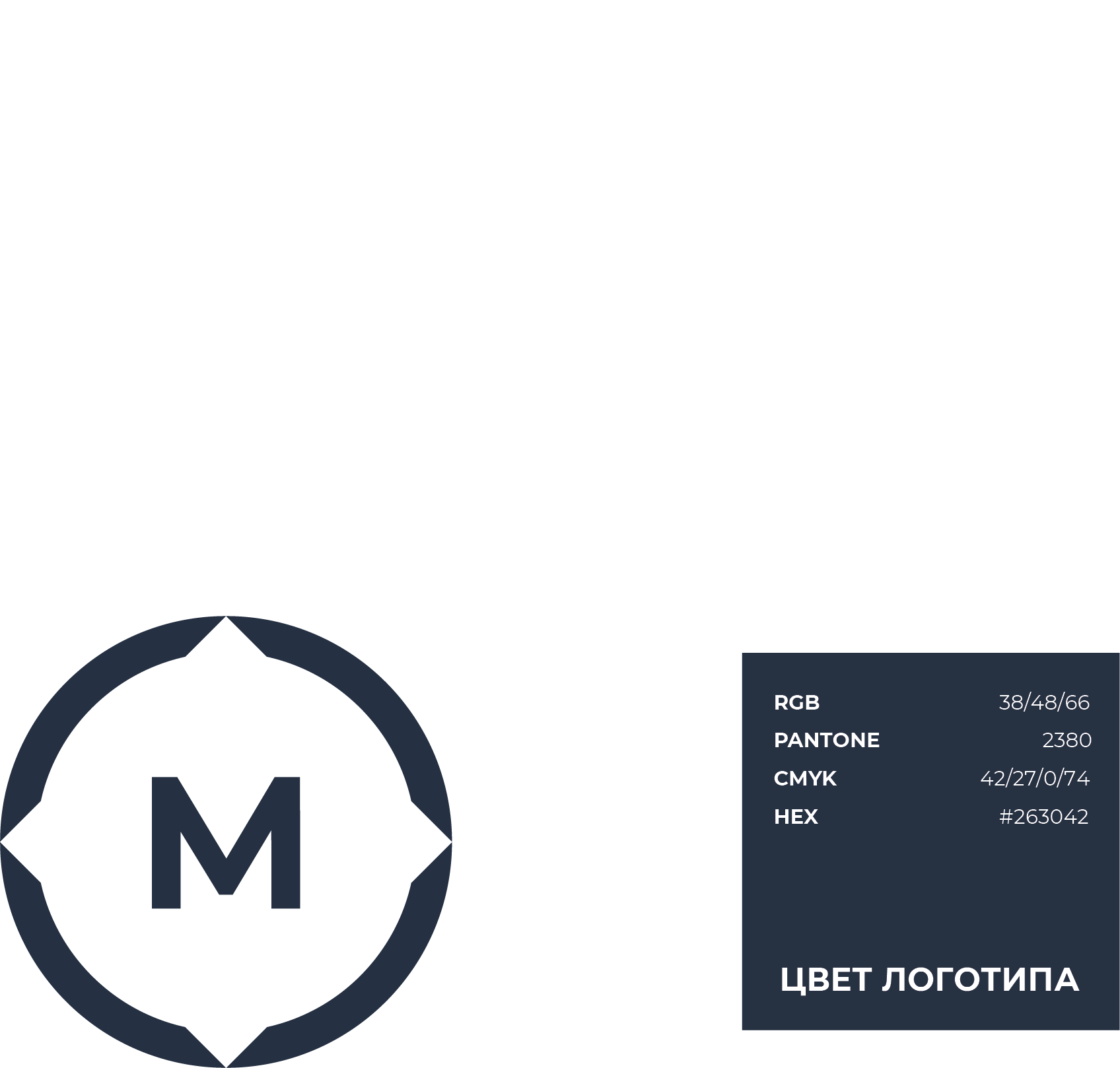 Рекомендации РОИВ, осуществляющим государственное управление в сфере образования
Создание рабочих групп по реализации проекта с привлечением представителей организаций, участвовавших в проекте ранее
Формирование перечня создаваемых мастерских с учетом актуальных потребностей экономики региона в кадрах, на основе прогноза перспектив трудоустройства выпускников

Учет специфики региональной образовательной сети СПО (перераспределение оборудования, выделение КЦП)

Формирование перечня участников проекта в 2023-2024 гг., проведение подготовительных работ (ремонт, команда)

Включение в проект образовательных организаций системы здравоохранения, культуры, неподведомственных РОИВ в сфере образования 

Формирование проектов «на стыке компетенций», креативные индустрии
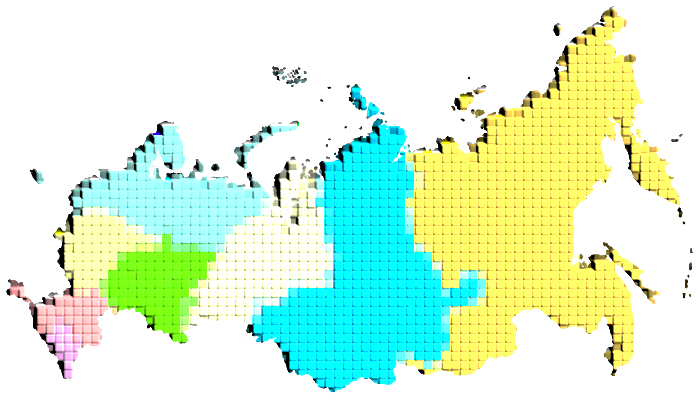 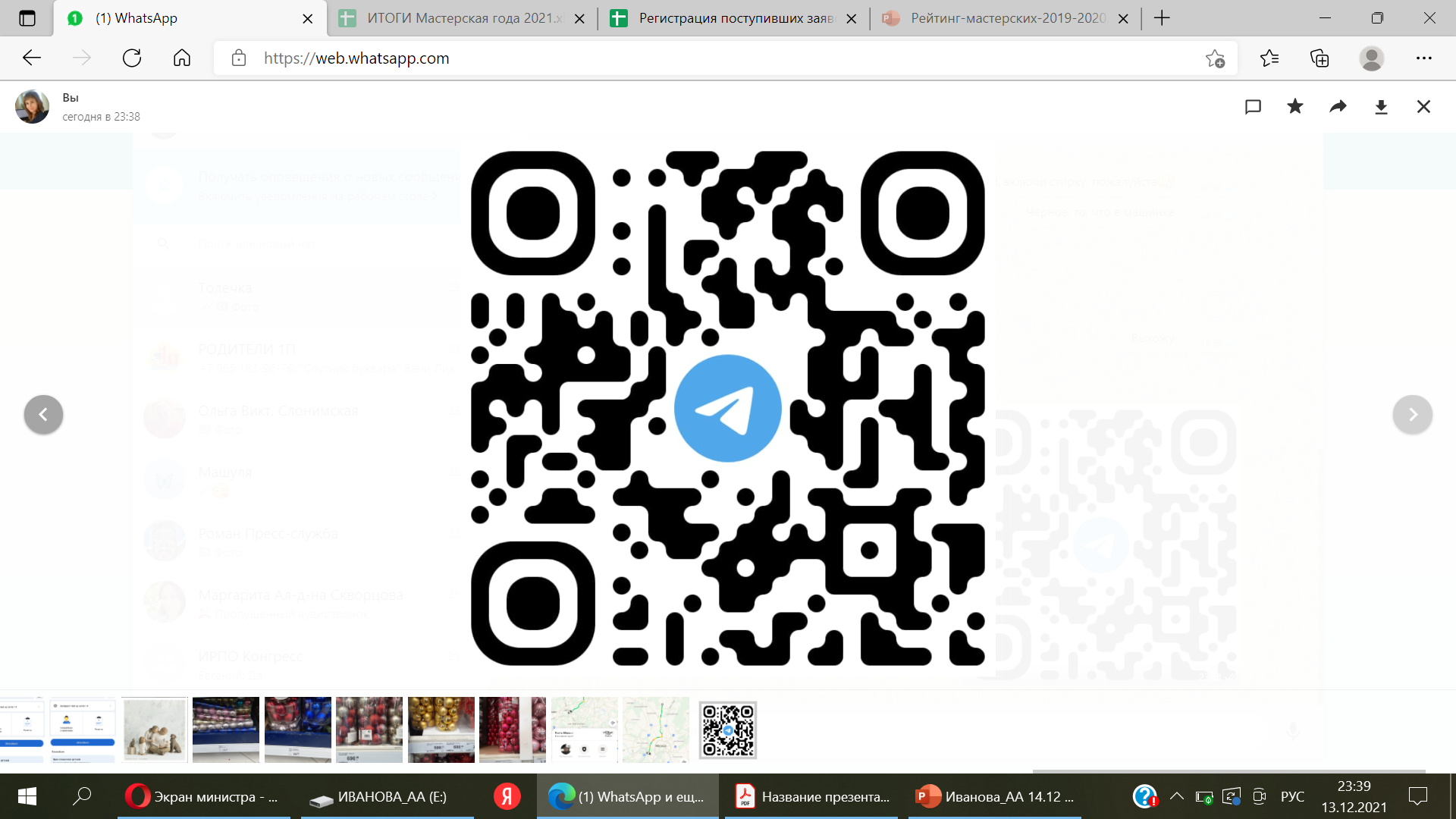 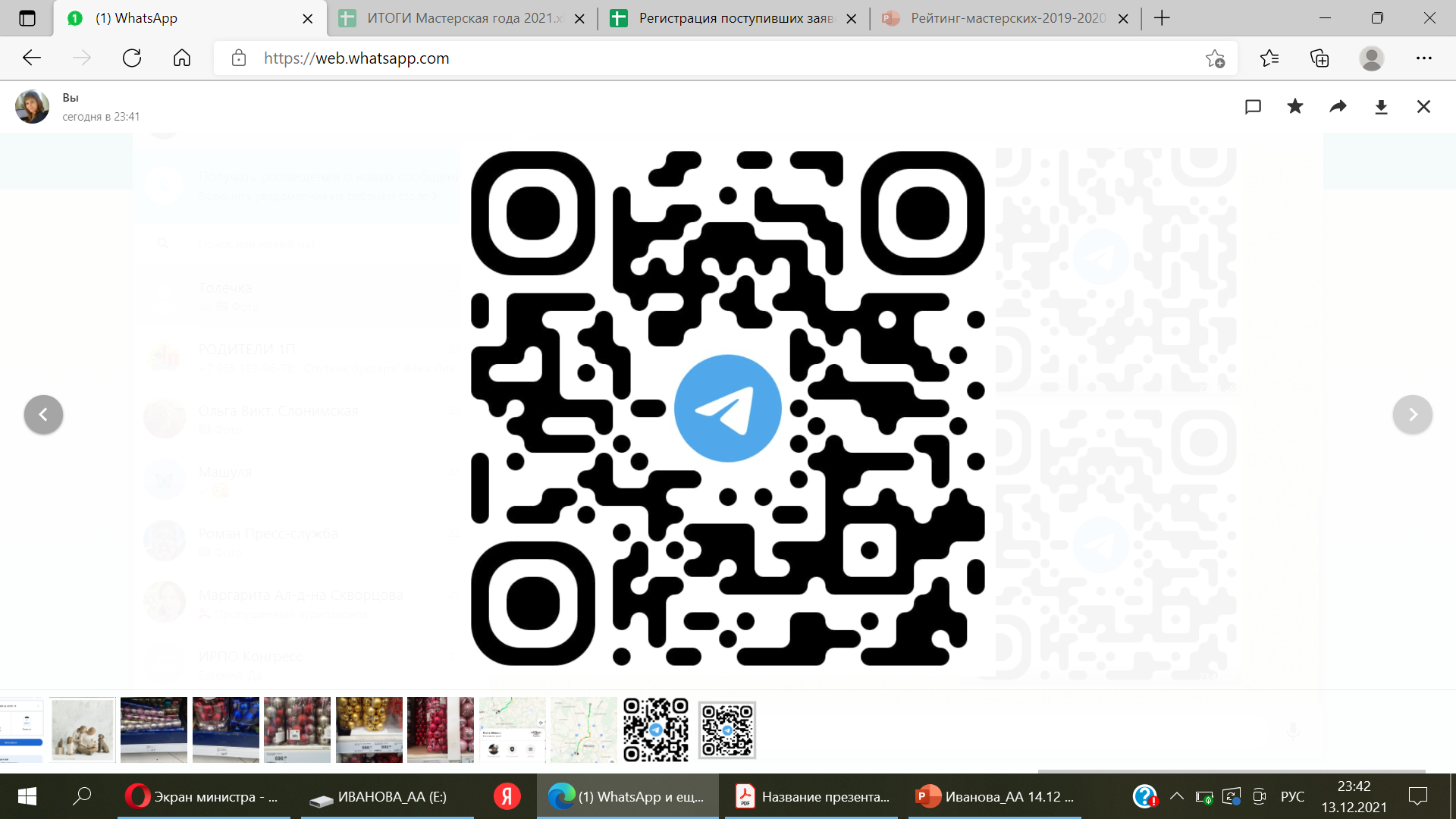 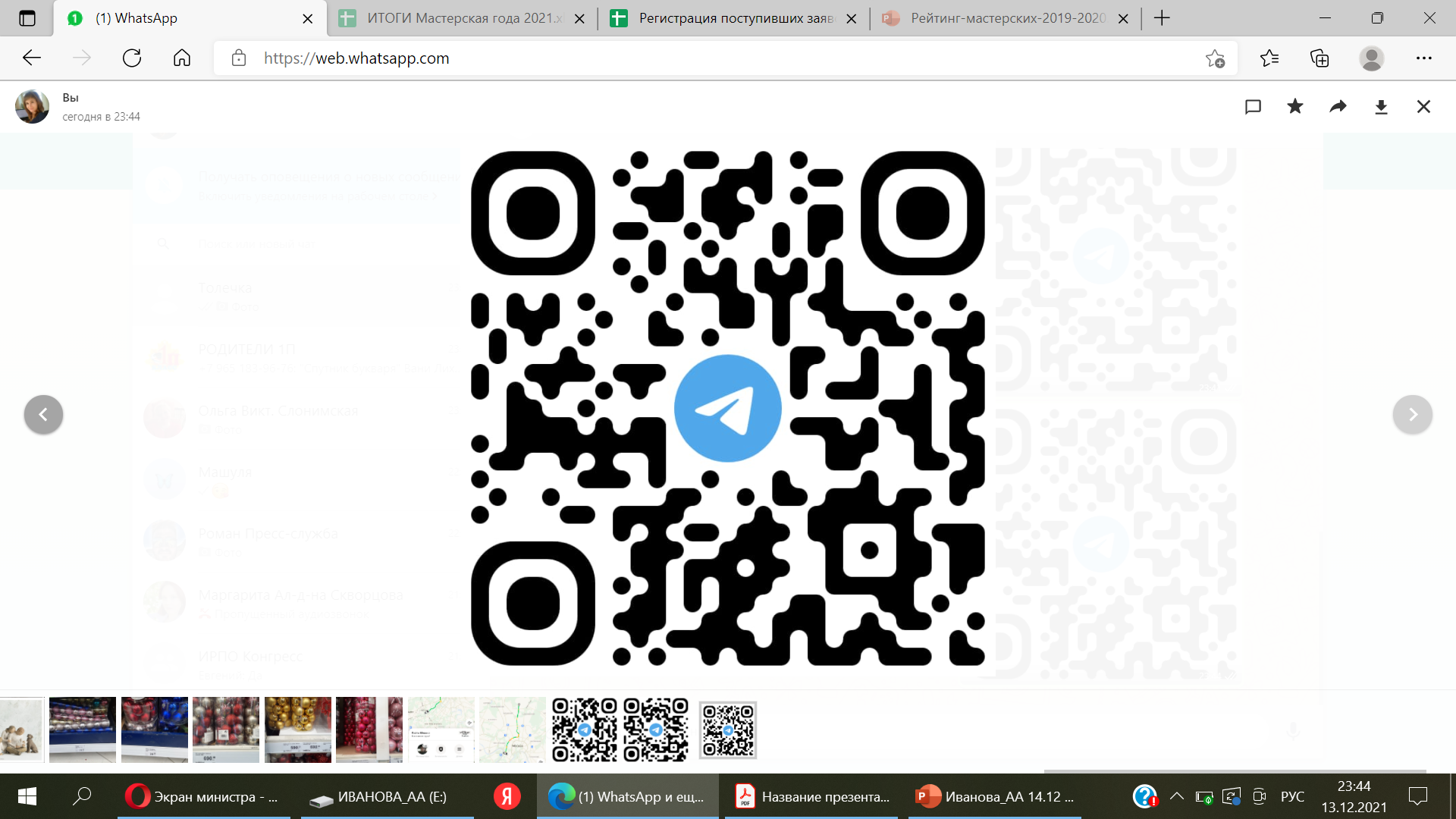 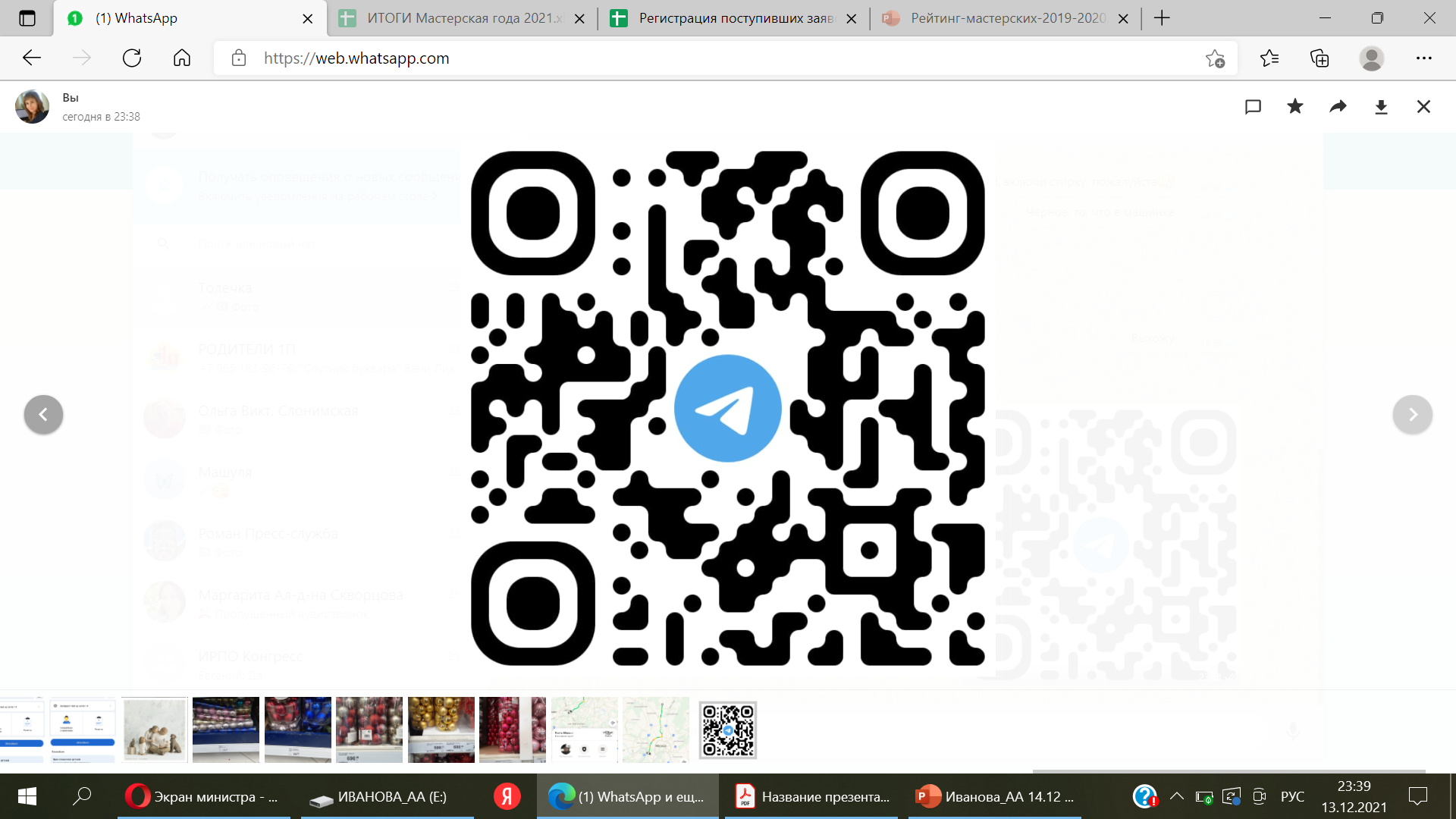 Мастерские 2019-2020
Мастерские 2022
Мастерские РОИВ
Иванова Анастасия Александровна

Начальник Центра сопровождения современных мастерских, 
Институт развития профессионального образования